DÚ z online hodiny
1. seřaď správně od nejméně sladkého po nejsladší sacharid

2. vyber přírodní sladidla


3. vyber- SACHARIN 	přírodní sladidlo
umělé sladidlo
700 x sladší než fruktosa
700 x sladší než sacharóza
400x sladší než fruktosa
400x sladší než glukosa
4. Vypočítej, kolik připadá kilogramů cukru na jednoho obyvatele planety. Ročně na světě se vyrobí 148 miliónů tun .  148 000 000 000 : 7.774.800.000 lidí =  19 kg/rok…..1,5kg/měsíc
sacharosa
laktosa
glukosa
fruktosa
maltosa
stévie
karamel
agáve
sacharin
Javorový sirup
Opakování   DISACHARIDY
sacharosa
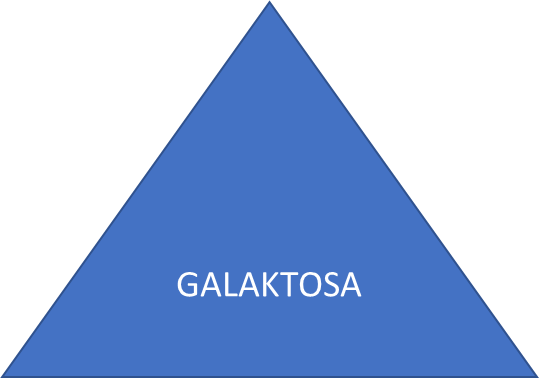 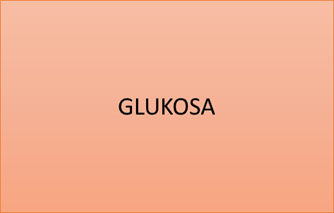 Tři cukerné jednotky
maltosa
Dvě cukerné jednotky
laktosa
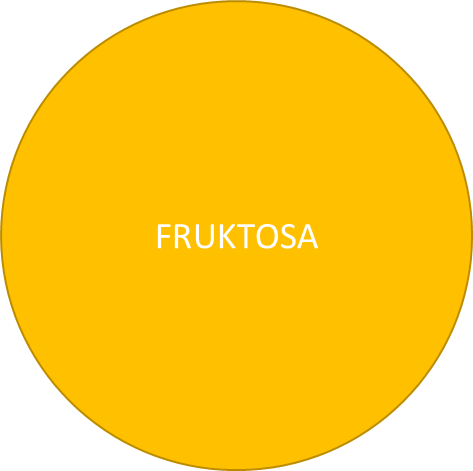 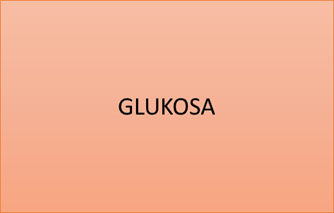 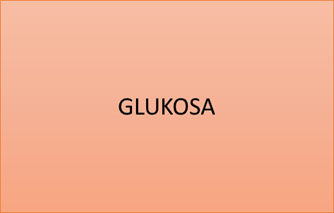 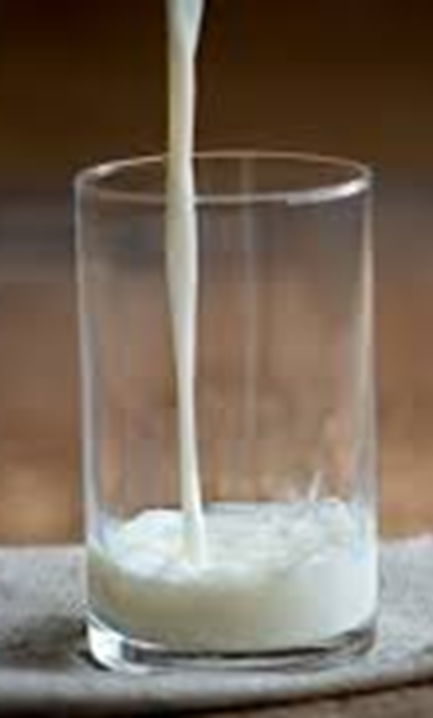 Využití disacharidů
SACHAROSA


MALTOSA


LAKTOSA
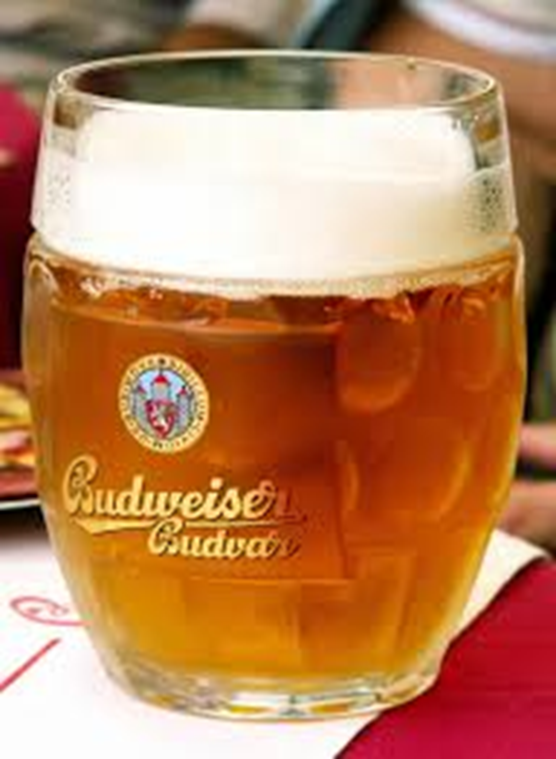 MLÉČNÝ CUKR
SLADOVÝ CUKR
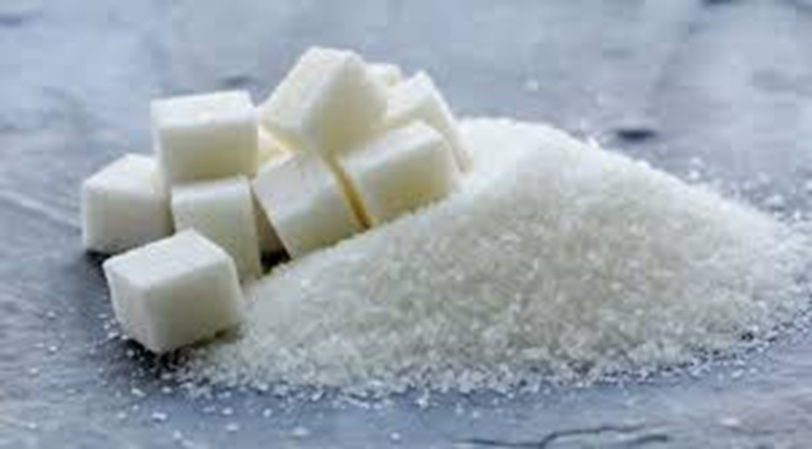 ŘEPNÝ CUKR
VZOREC
C6H12O6


C12H22O11



C5H11O6
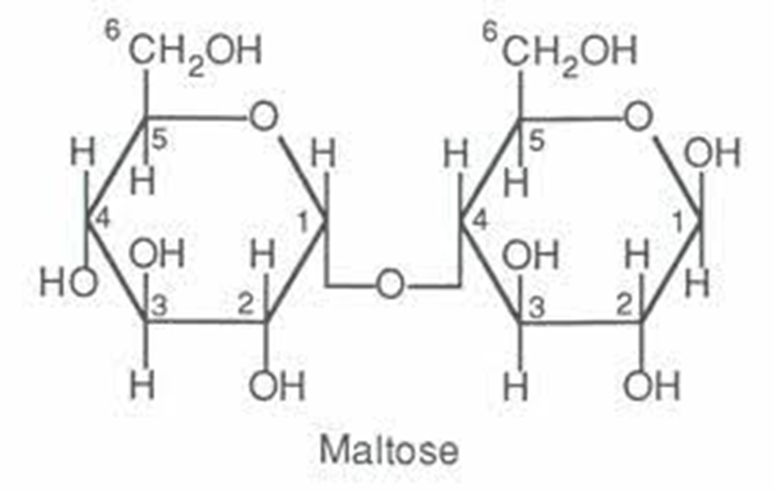 POLYSACHARIDY
VÝSKYT, VLASTNOSTI, VYUŽITÍ
POLYSACHARIDY
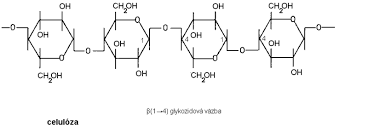 PŘEDPONA   POLY-
MNOHO CUKERNÝCH JEDNOTEK
provázené glykosidickými vazbami


VYTVÁŘÍ VELKÉ MOLEKULY = MAKROMOLEKULY


MAKROMOLEKULÁRNÍ=POLYMERNÍ LÁTKY
VZNIK A VLASTNOSTI POLYSACHARIDŮ
Rovnice vzniku:

n  C6H12O6                           ( C6H10O5)n  +    H2O
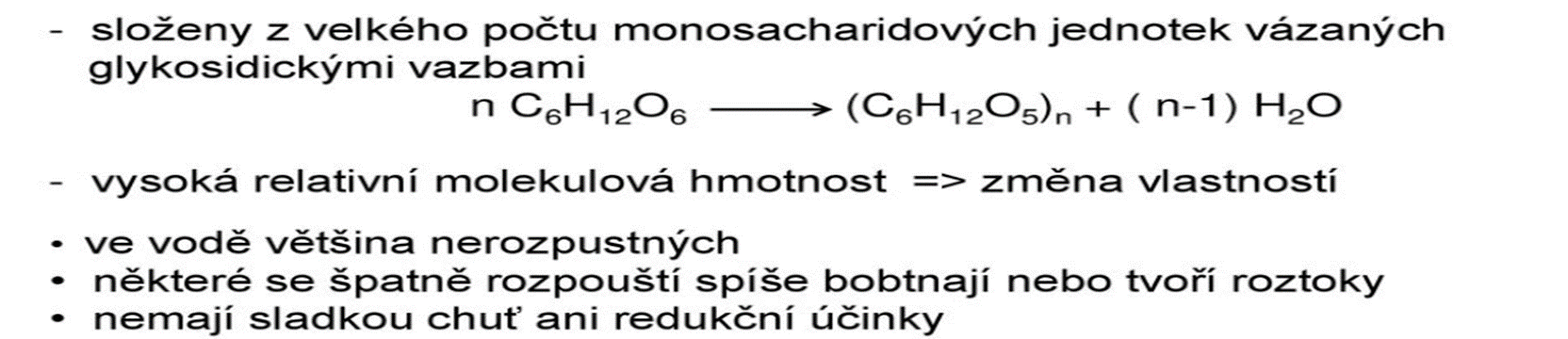 CELULOSA      ( C6H10O5)n
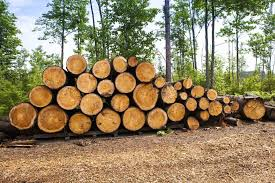 téměř čistá: bavlna, len, konopí
obsahuje až 15 000 glukosových jednotek
nerozpustná ve vodě
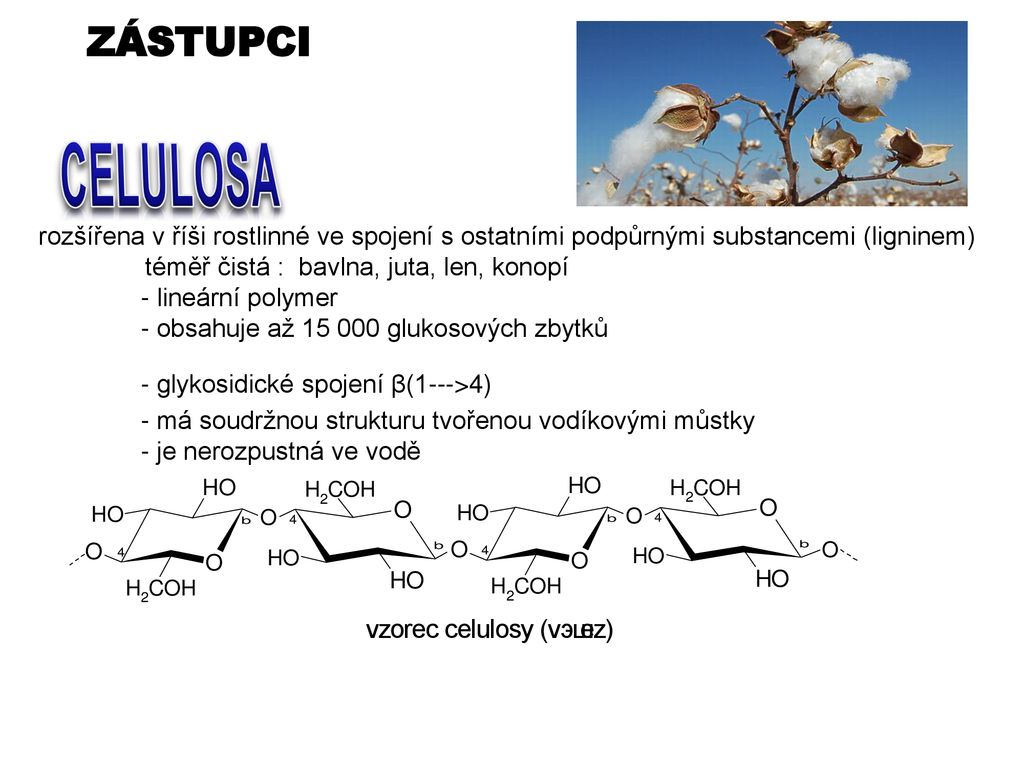 Použití celulózy
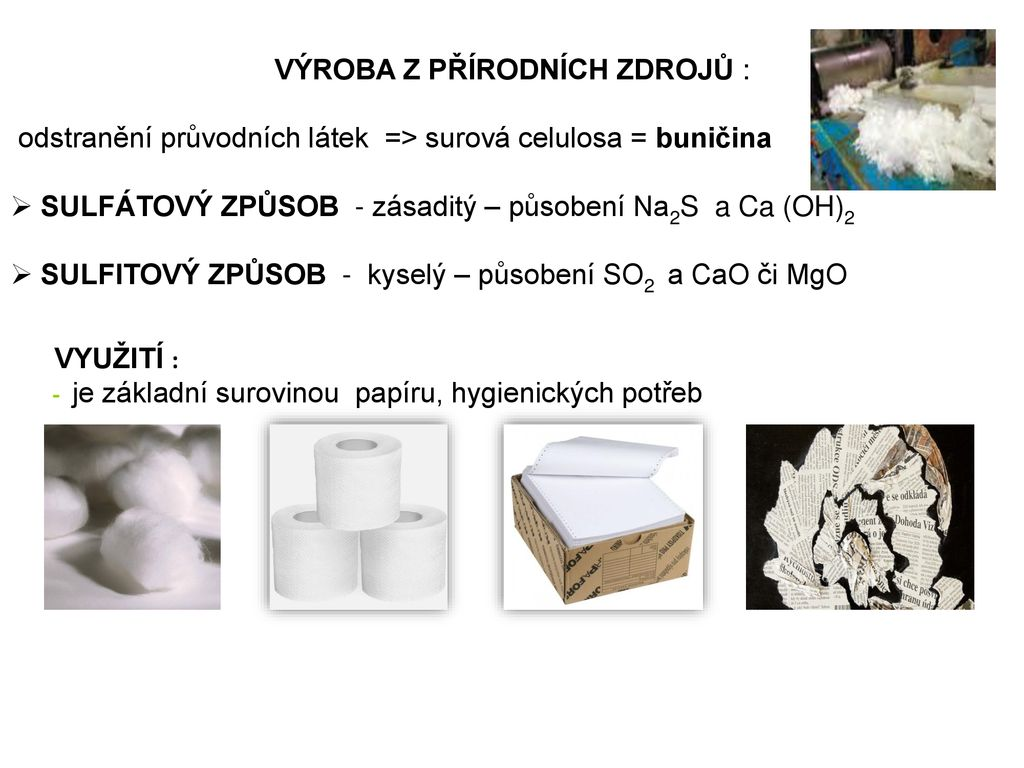 Surová celulóza = buničina


pro výrobu papíru a hygienických potřeb
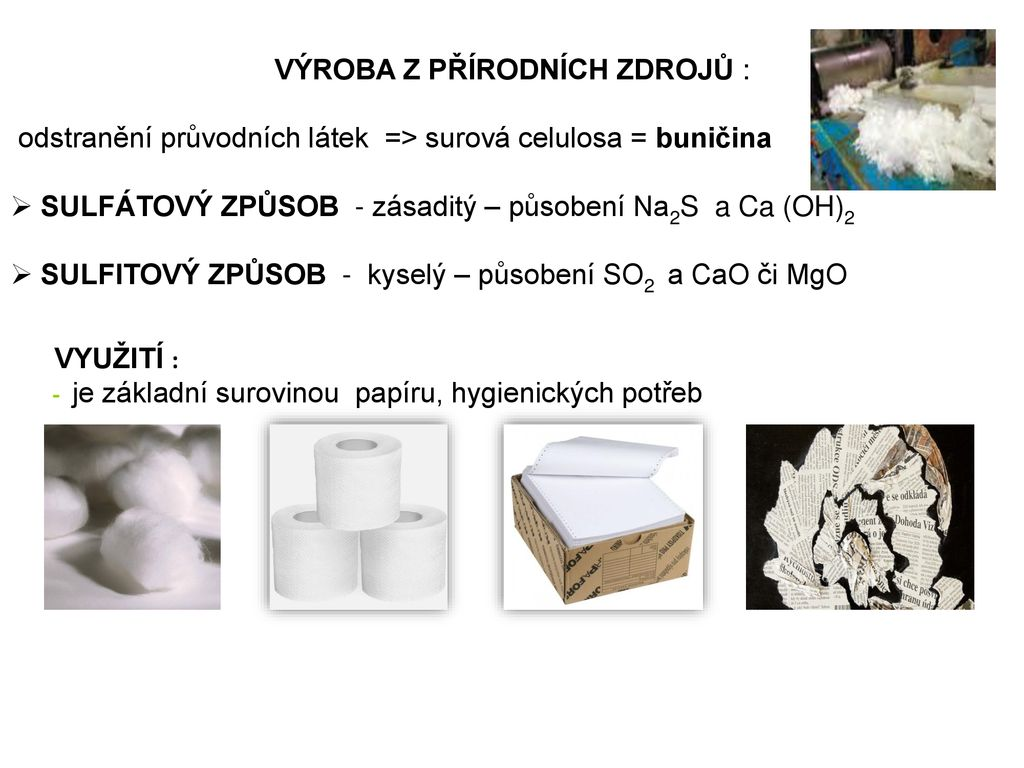 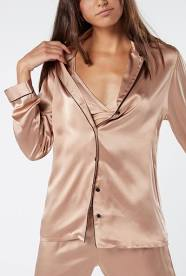 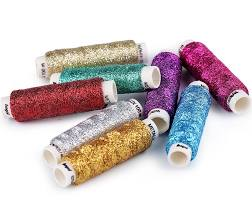 Použití celulózy
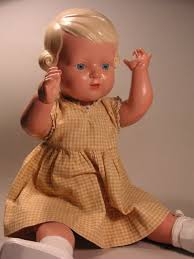 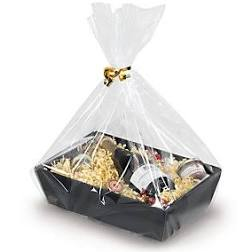 Viskózové hedvábí


Celofán

Filmové pásy, celuoid
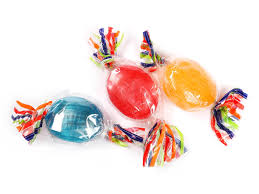 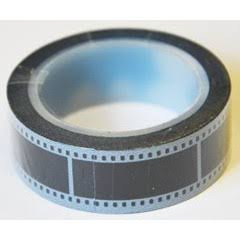 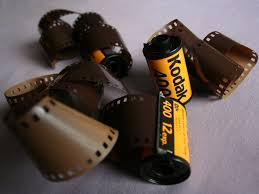 CELULOSA JAKO PLNIDLO
LÉKY
ZVĚTŠENÍ OBJEMU LÉKU
MALÉ MNOŽSTVÍ LÉČIVÉ DÁVKY
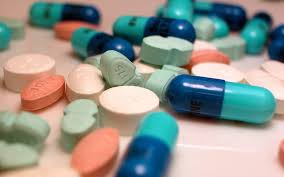 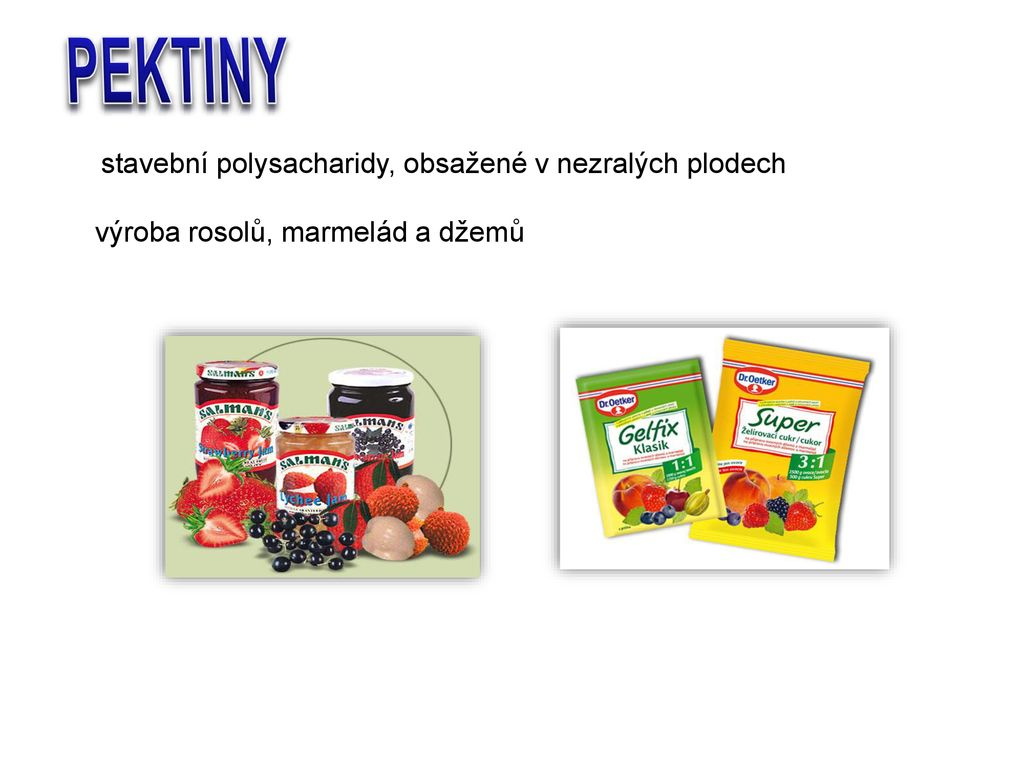 Pektiny
V nezralých plodech


Výroba rosolů, marmelád a džemů
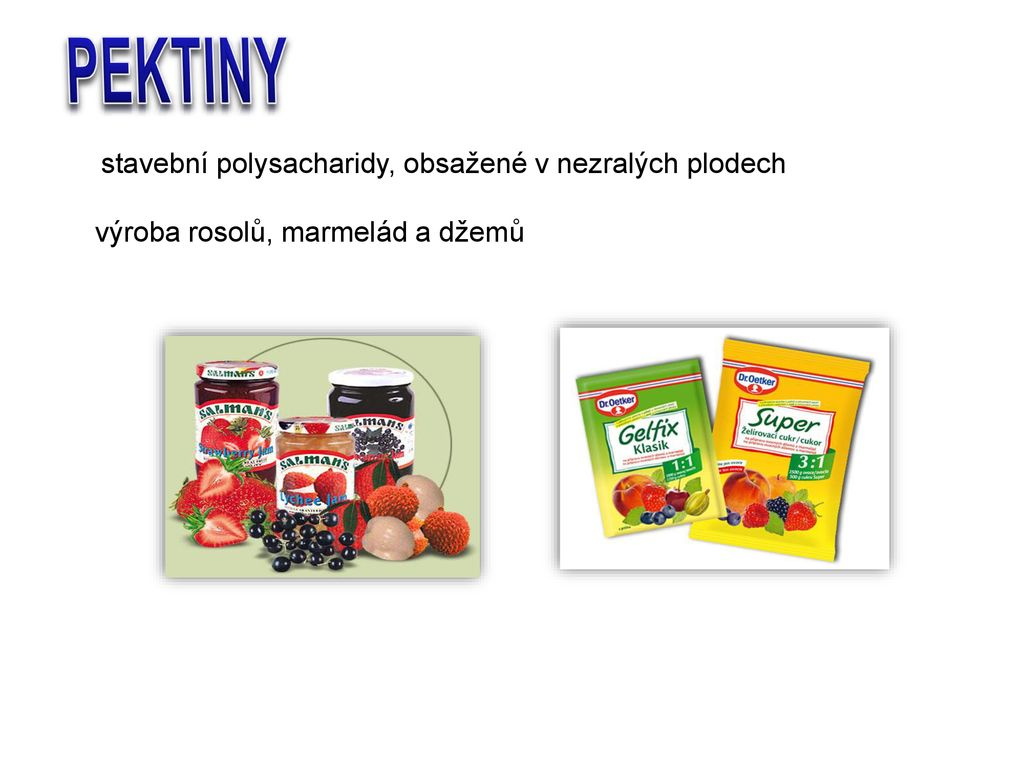 Škrob       ( C6H10O5)n
zásobní živina pro rostliny
brambory, obilniny, luštěniny
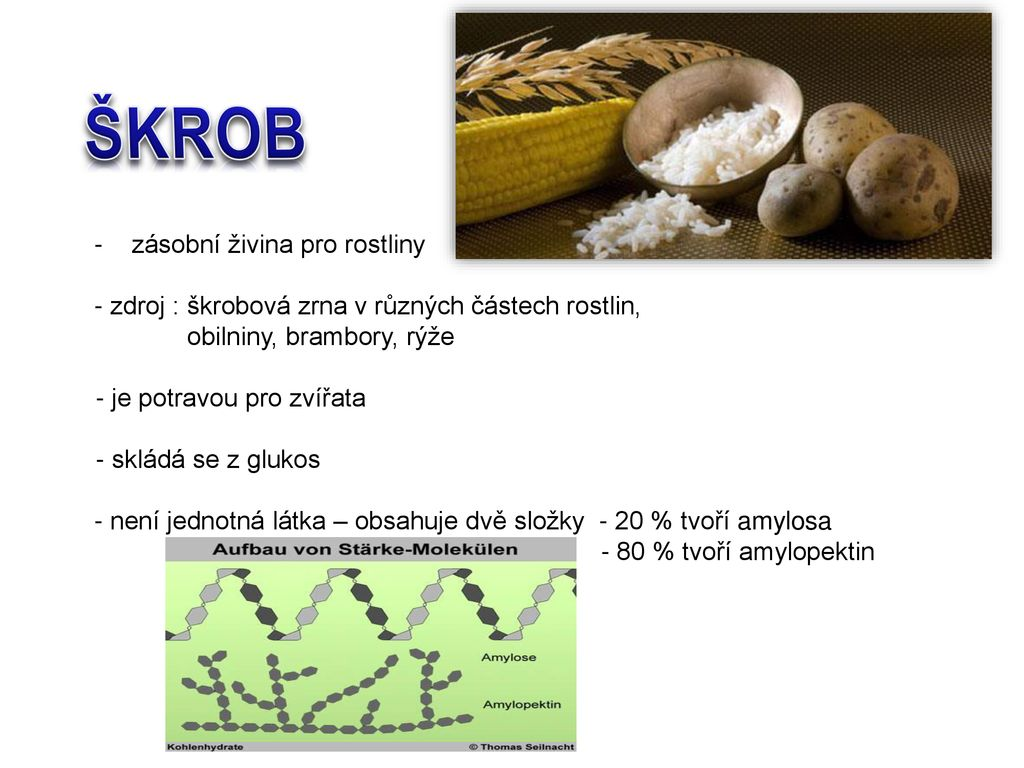 Složení škrobu
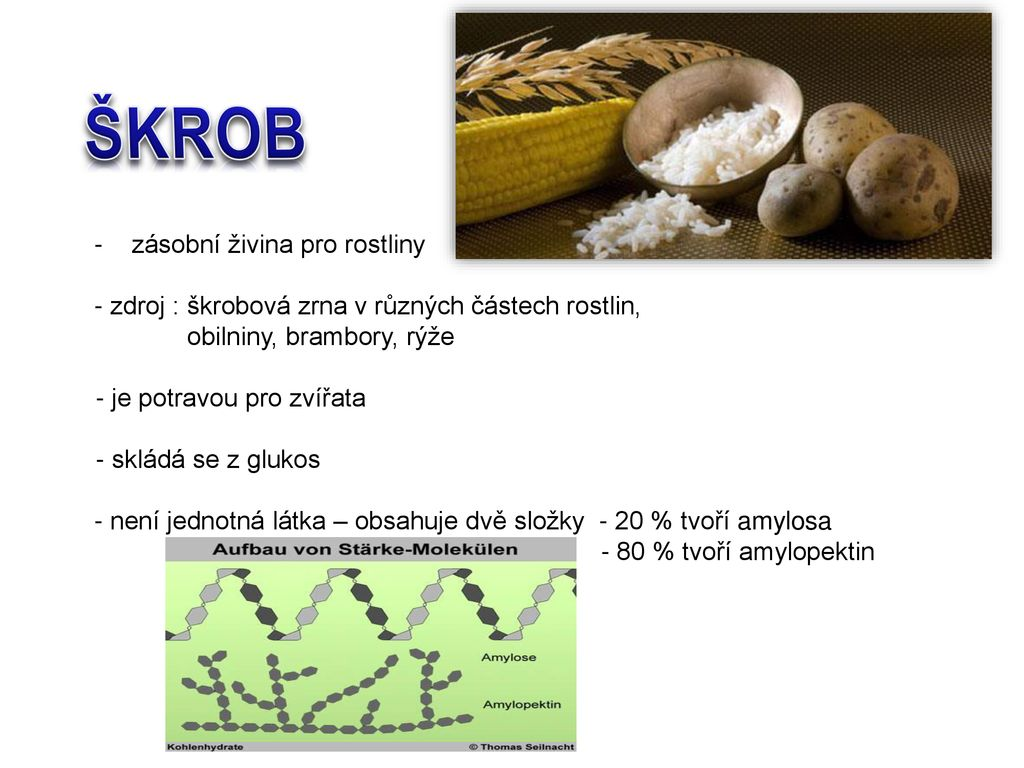 20% amylosa  
Rozpustná ve vodě
Několik tisíc jednotek glukosy
 jód-modrá 

80% amylopektin
300 – 5 000 cukerných jednotek
Koloidní roztok
jód- červenohnědá až fialová
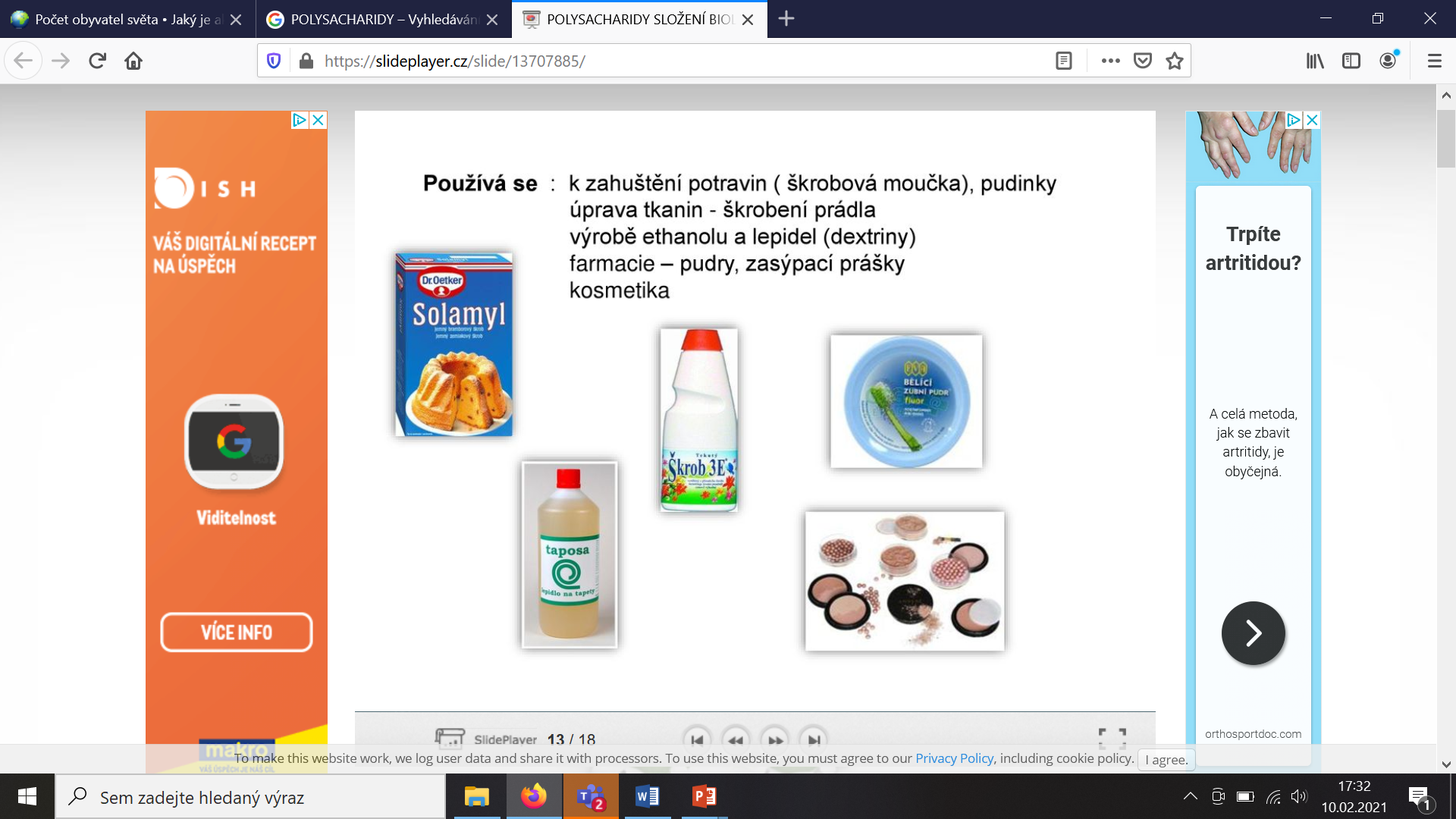 Použití škrobu
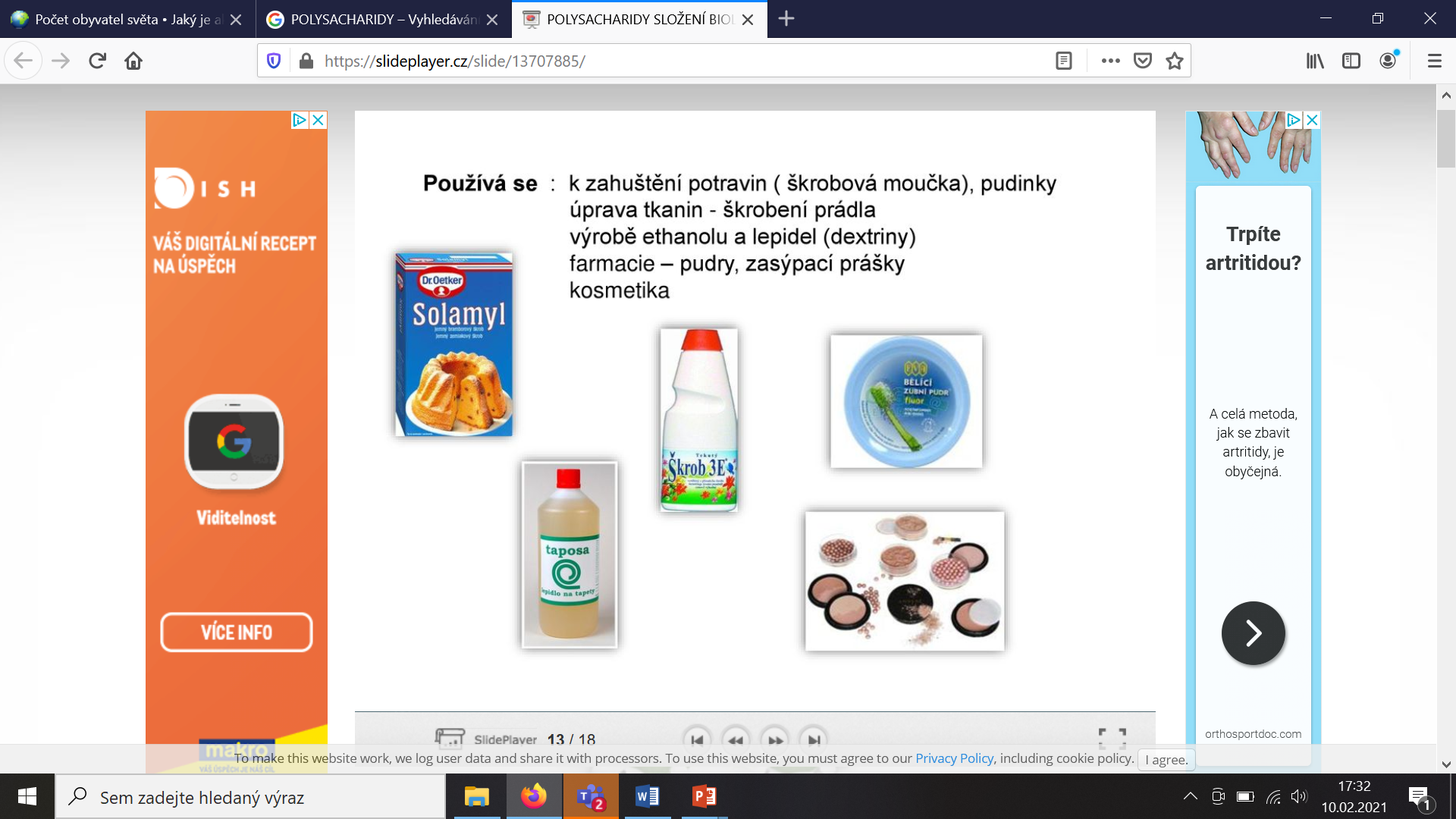 Zahušťování potravin
Úprava textilií- škrobení
Výroba etanolu a lepidel
Farmacie- pudry a zasýpací prášky
kosmetika
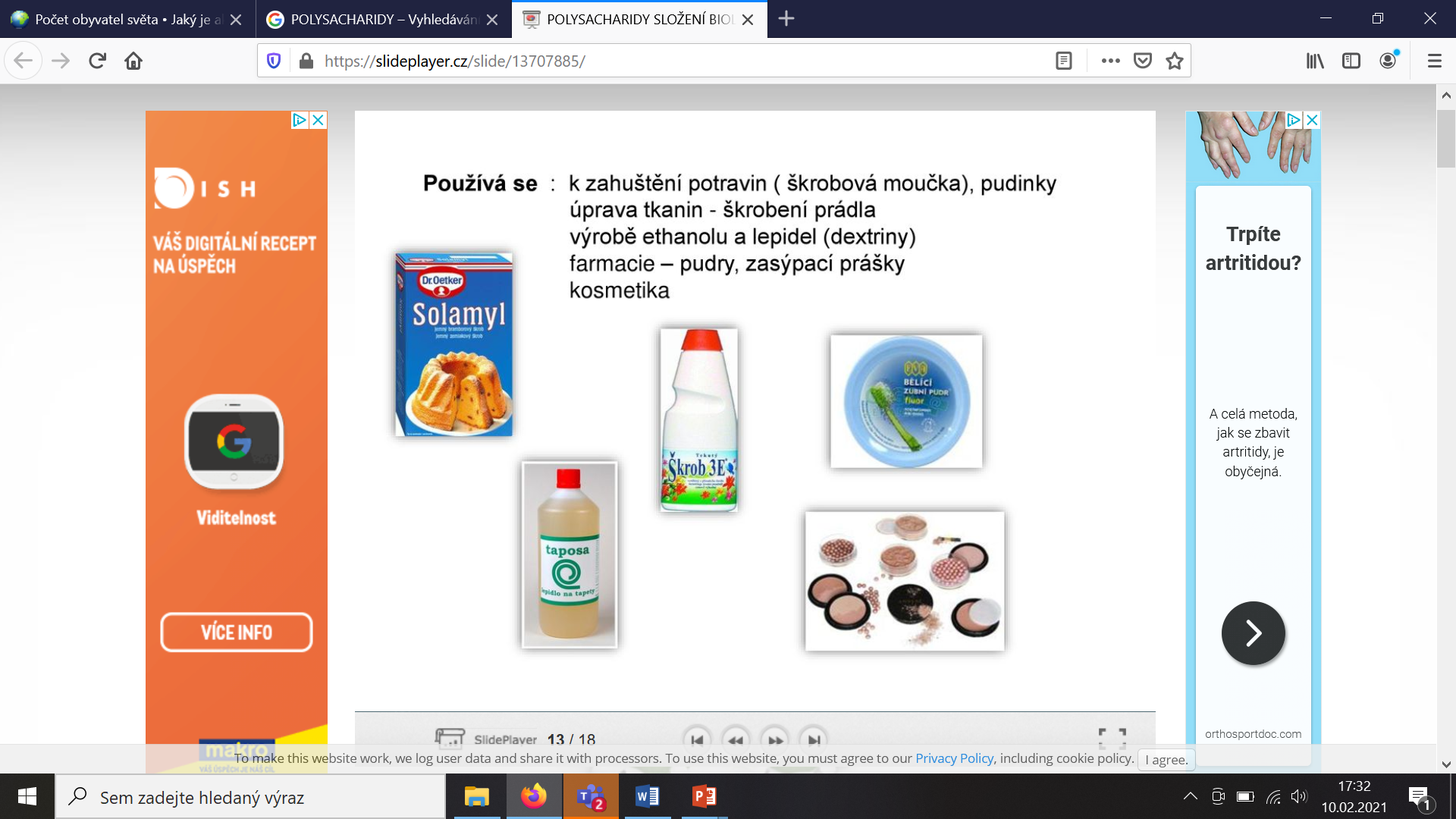 GLYKOGEN= ZÁSOBNÍ POLYSACHARID
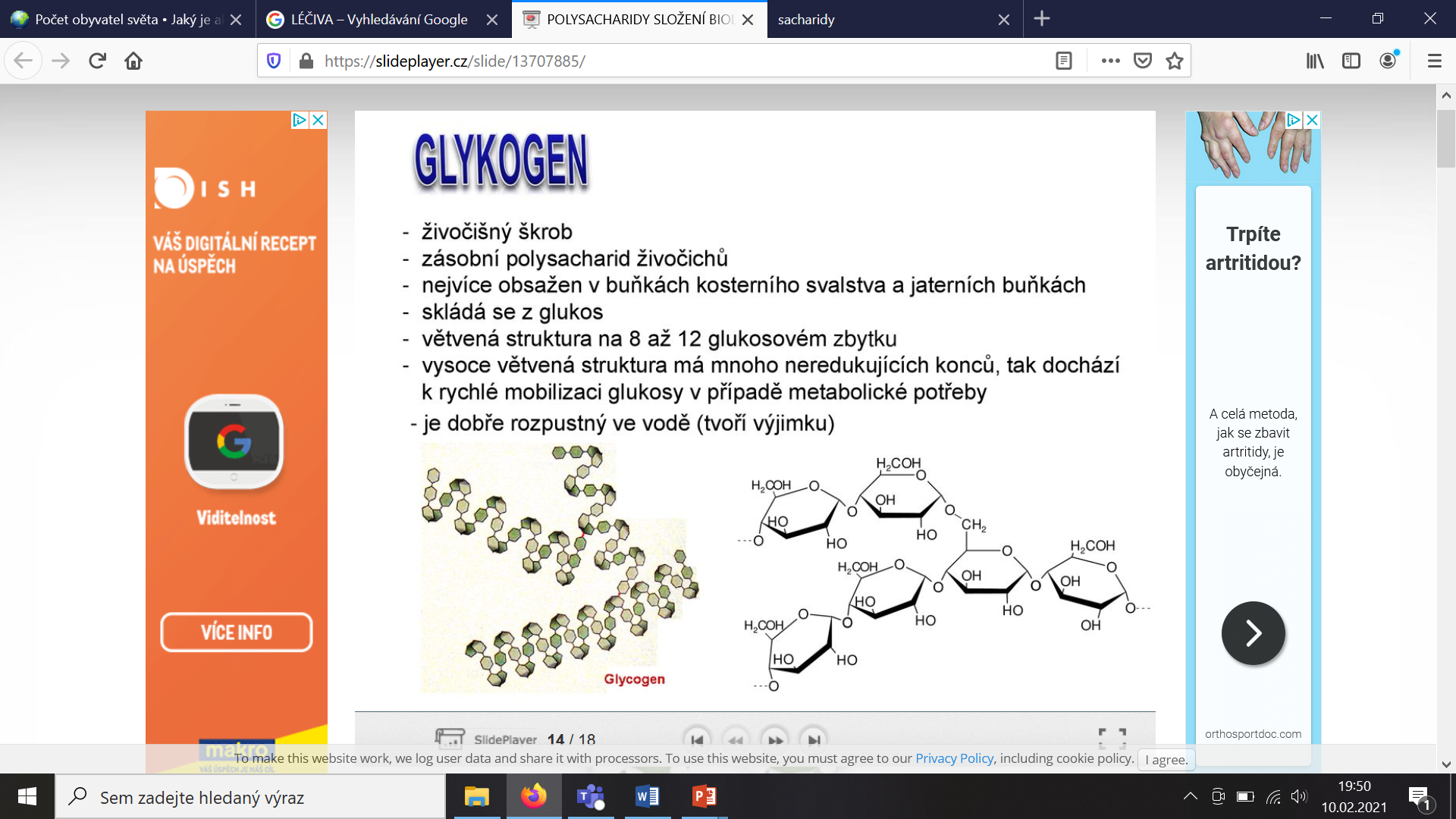 CHITIN       ( C6H10O5)n
ZÁKLADNÍ STAVEBNÍ ŠLOŽKA SKELETU ČLENOVCŮ- HMYZ, KORÝŠI, PAVOUCI
V BUNĚČNÝCH STĚNÁCH HUB
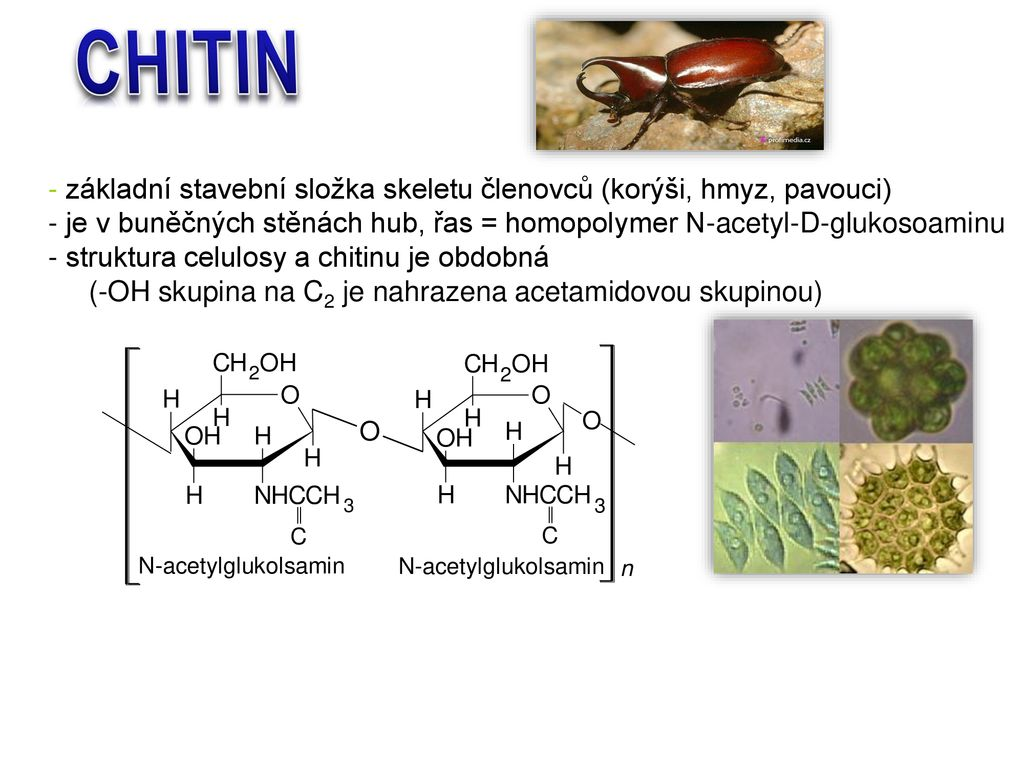 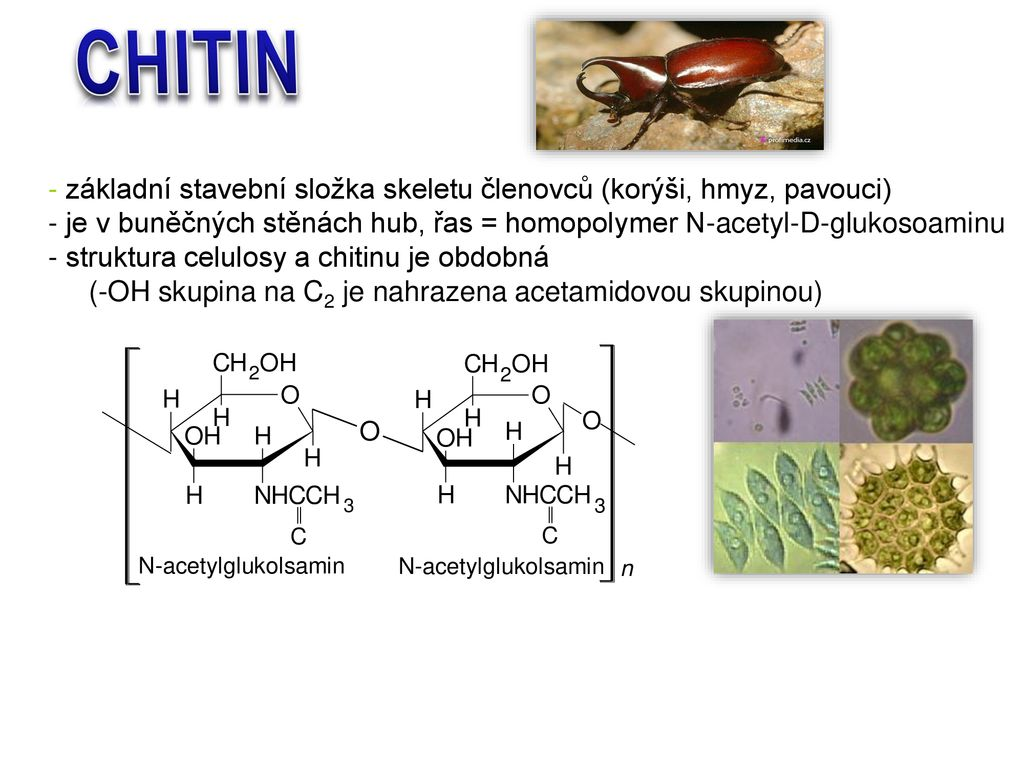 VLÁKNINA
ČÁST ROSTLINNÉ STRAVY
PRO ČLOVĚKA NESTRAVITELNÁ
TVOŘENA POLYSACHARIDY (CELULÓZA)
VÁŽA NA SEBE CHOLESTEROL A ODPADNÍ LÁTKY
PODPORUJE PRO ČIŠTĚNÍ STŘEV
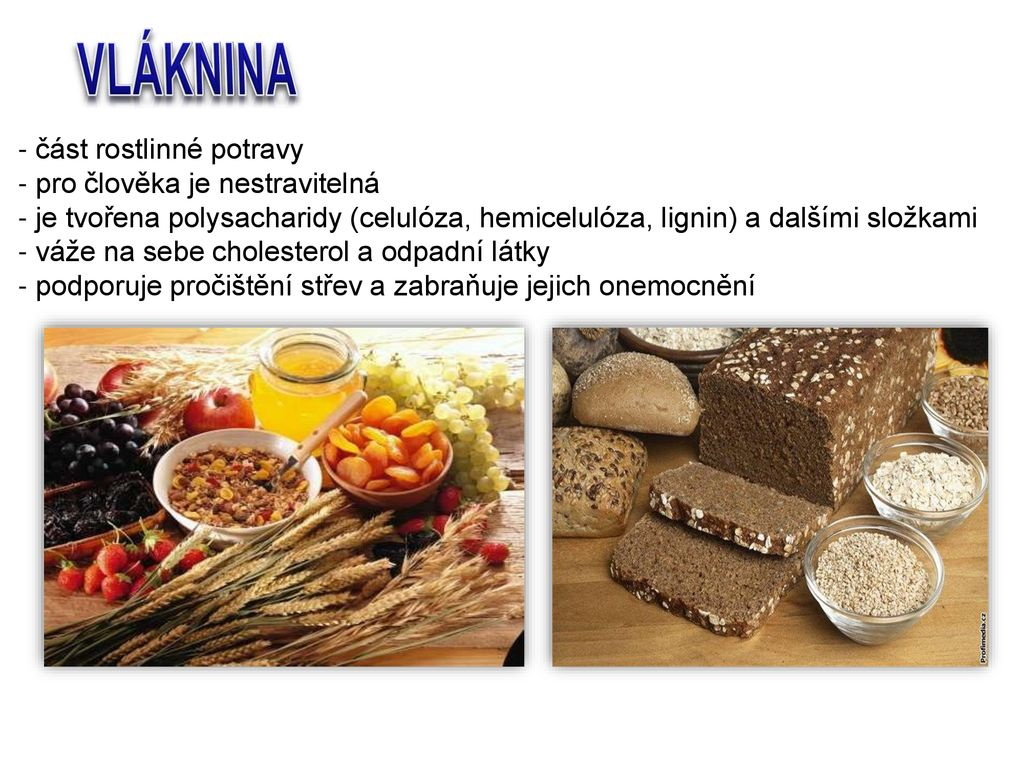 Polysacharidy     (zápis)
složeny z mnoha cukerných jednotek monosacharidů
nerozpustné ve vodě, spíše bobtnají, bílé pevné látky
nemají sladkou chuť
rovnice: n  C6H12O6                           ( C6H10O5)n  +    H2O
DÚ z online hodiny
str. 86 – 87







zaslat do 14. 2. na dagmar.hegrova@zspilnikov.cz  nebo do TEAMS.